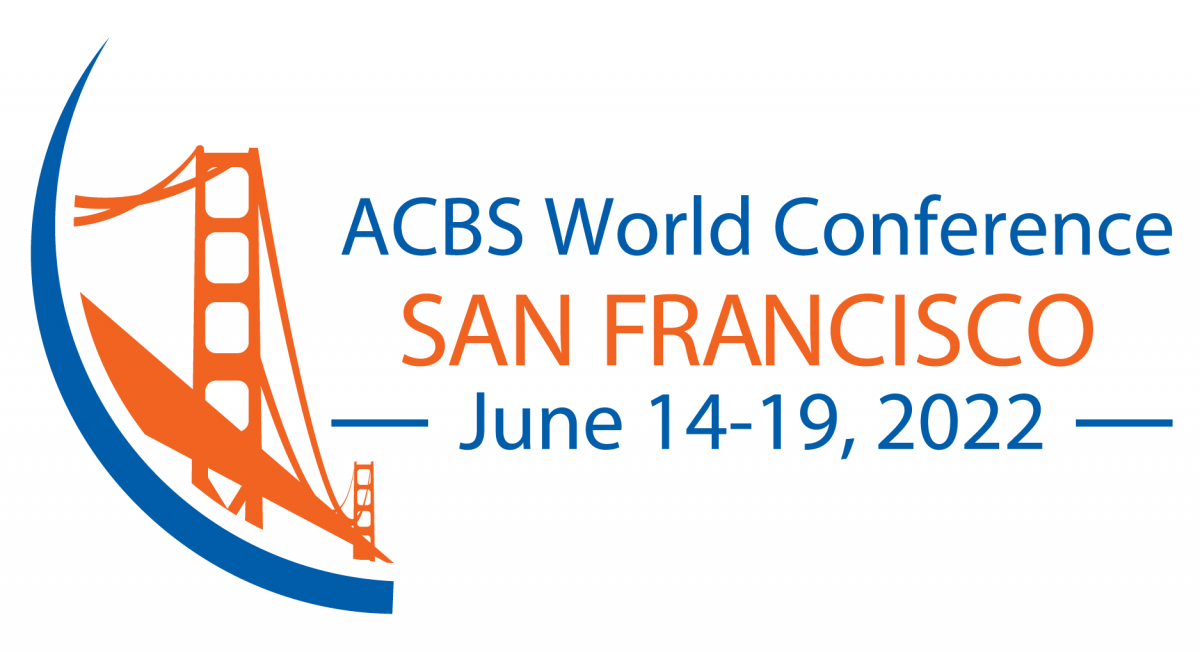 Disclosures (support example):
Sally JohnsonX
Relevant Financial Relationships: 
Employed in Private PracticeX
Adjunct faculty UCSX
Research partially funded by grant from the American Lung AssociationX
Receive royalties from New Harbinger publications for a book co-written on a topic similar to the subject of this presentation
Relevant Nonfinancial Relationships:
Advisory committee member - American Heart AssociationX
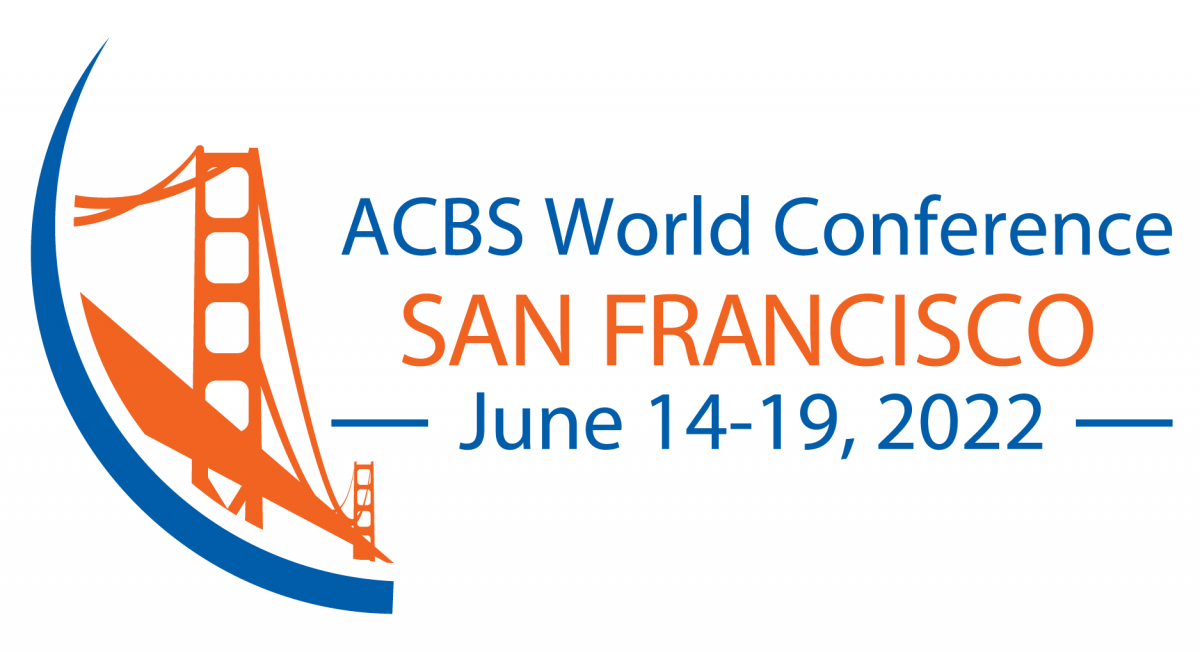 Disclosures (no-support example):
Sally JohnsonX
I have not received and will not receive any commercial support related to this presentation or the work presented in this presentation.
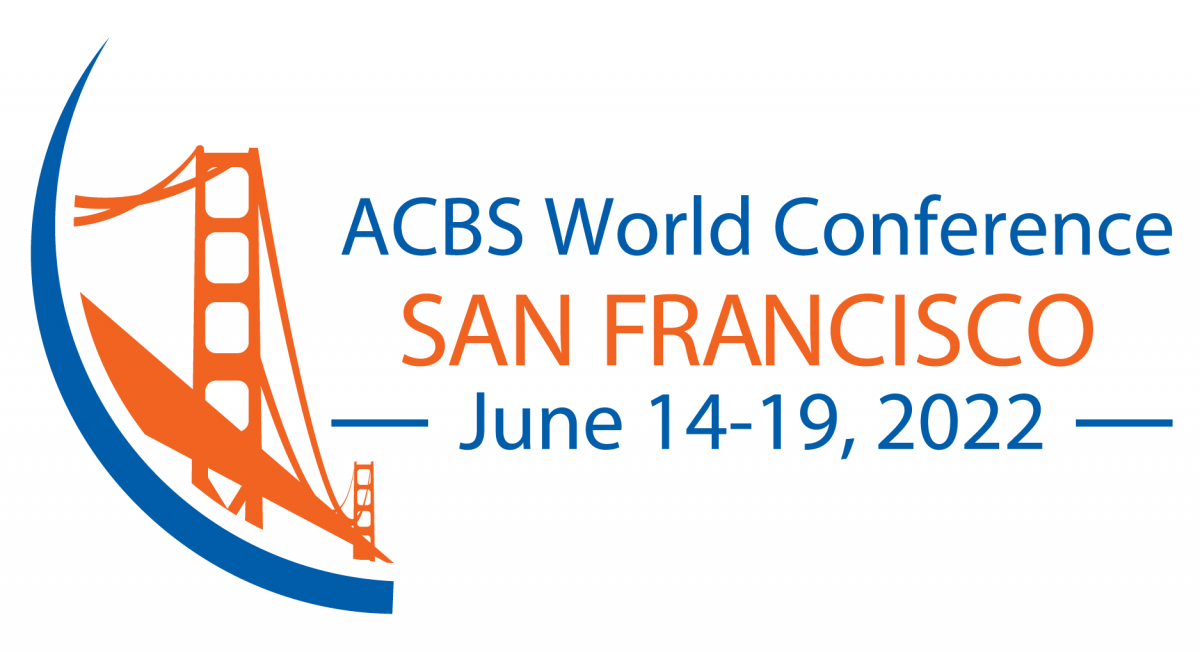 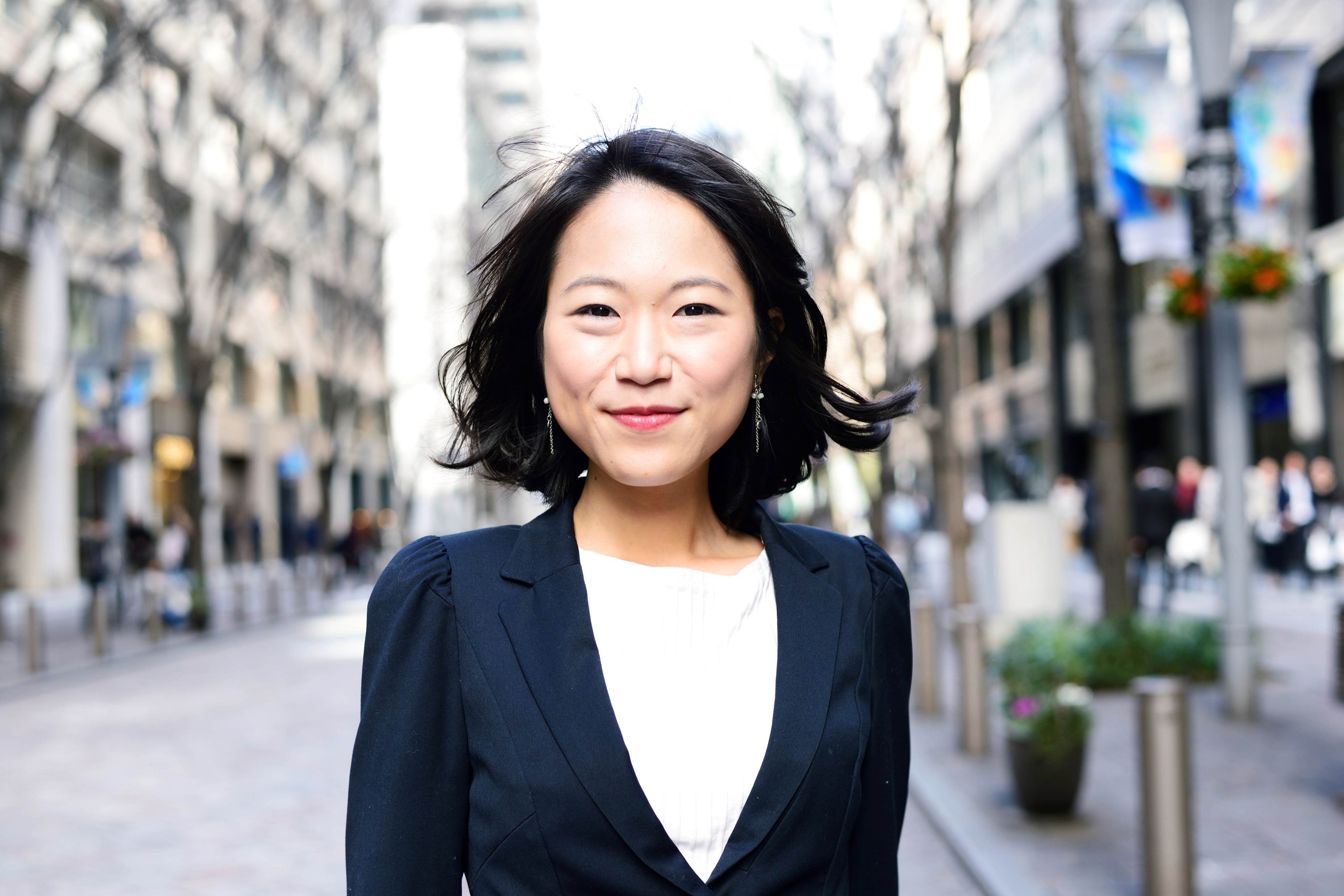 Introduction Slide 

Speaker Affiliation/ Credentials
Add Contact Details
Please update speaker photo and use on following slides that relevant speaker will present
Name
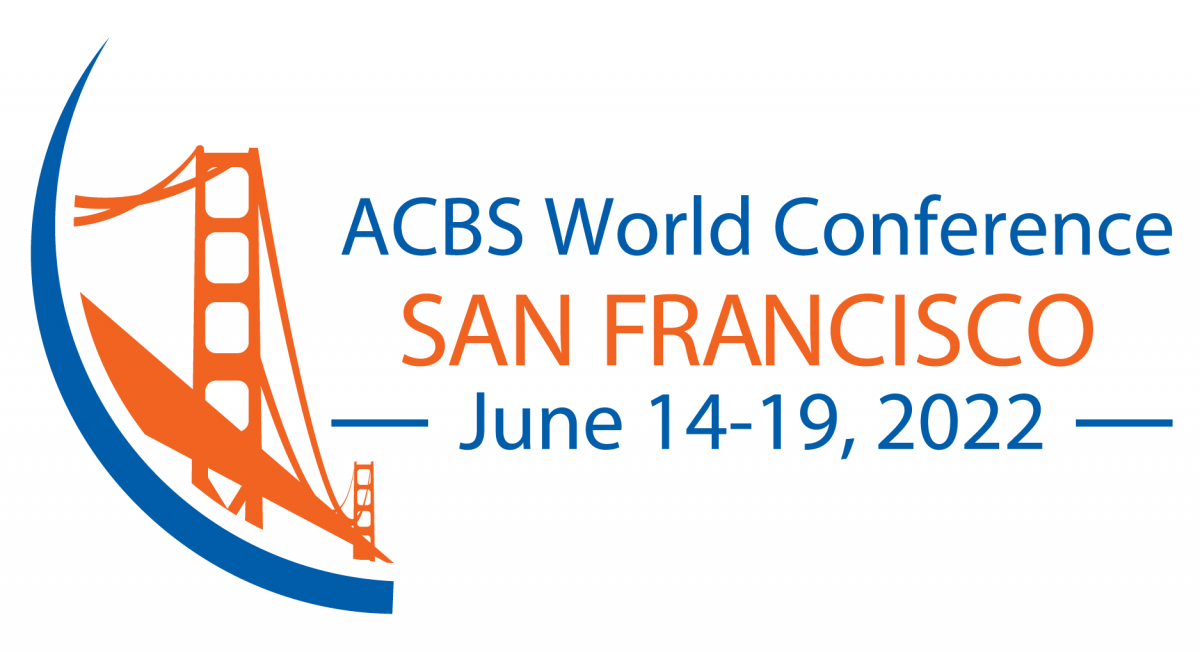 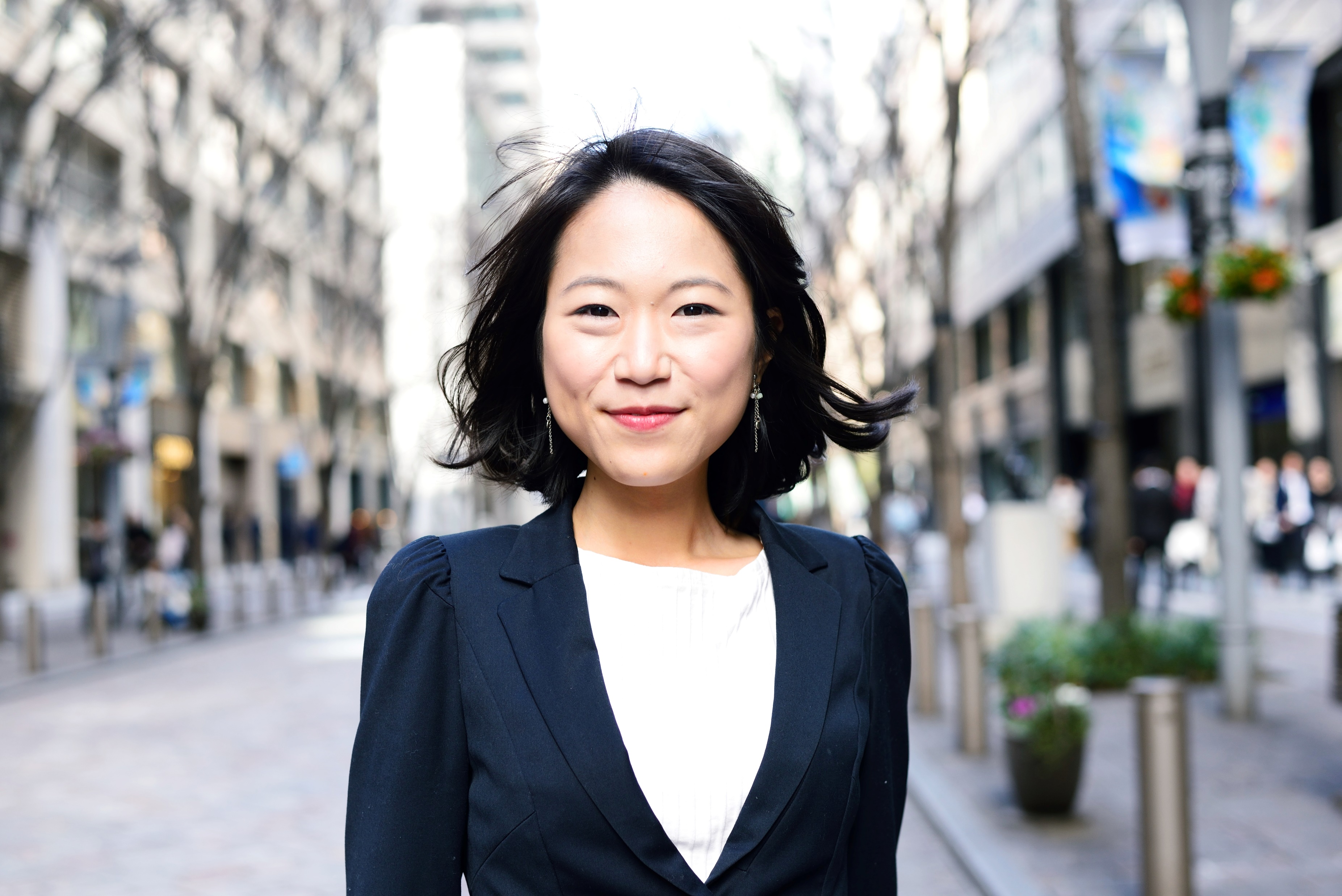 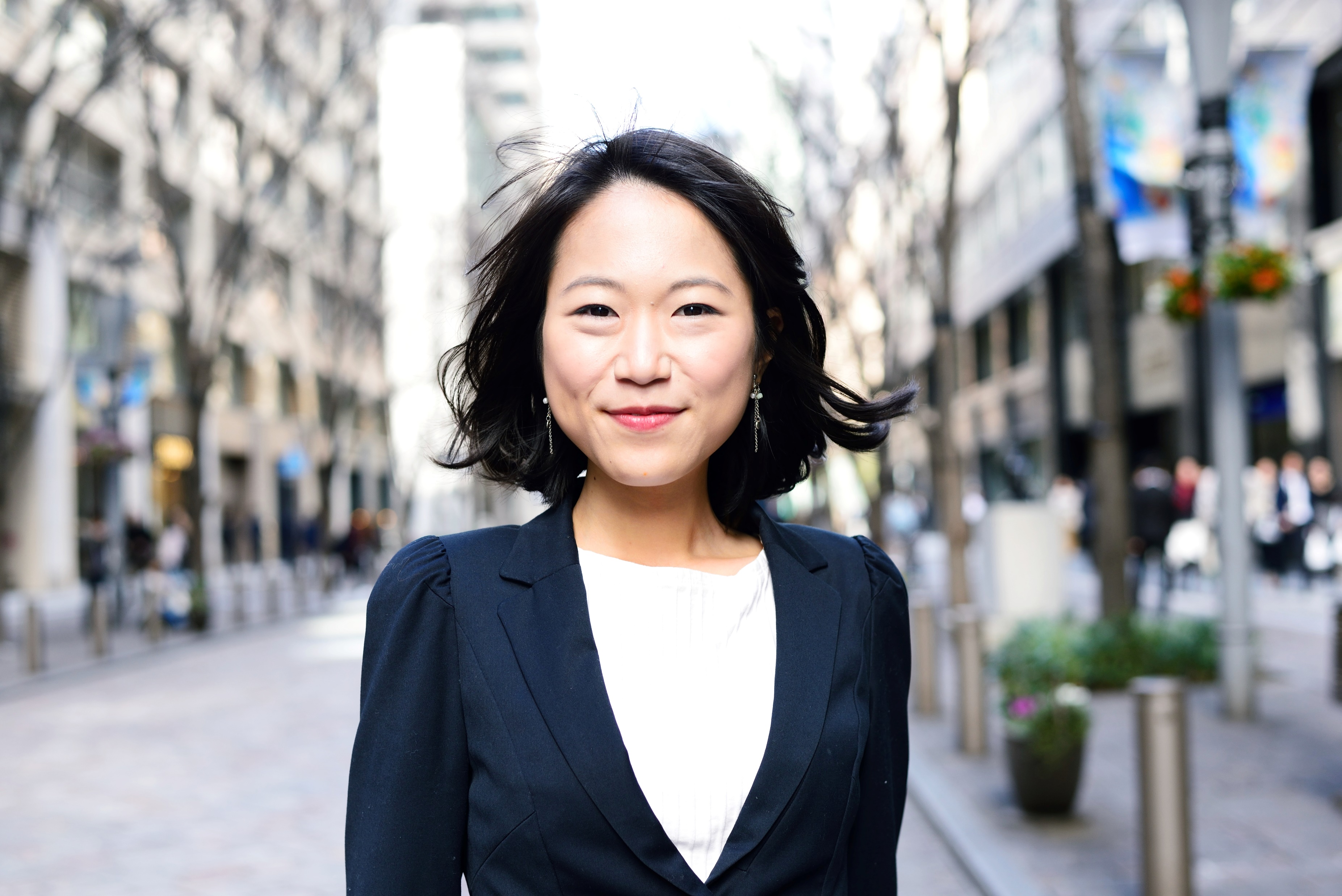 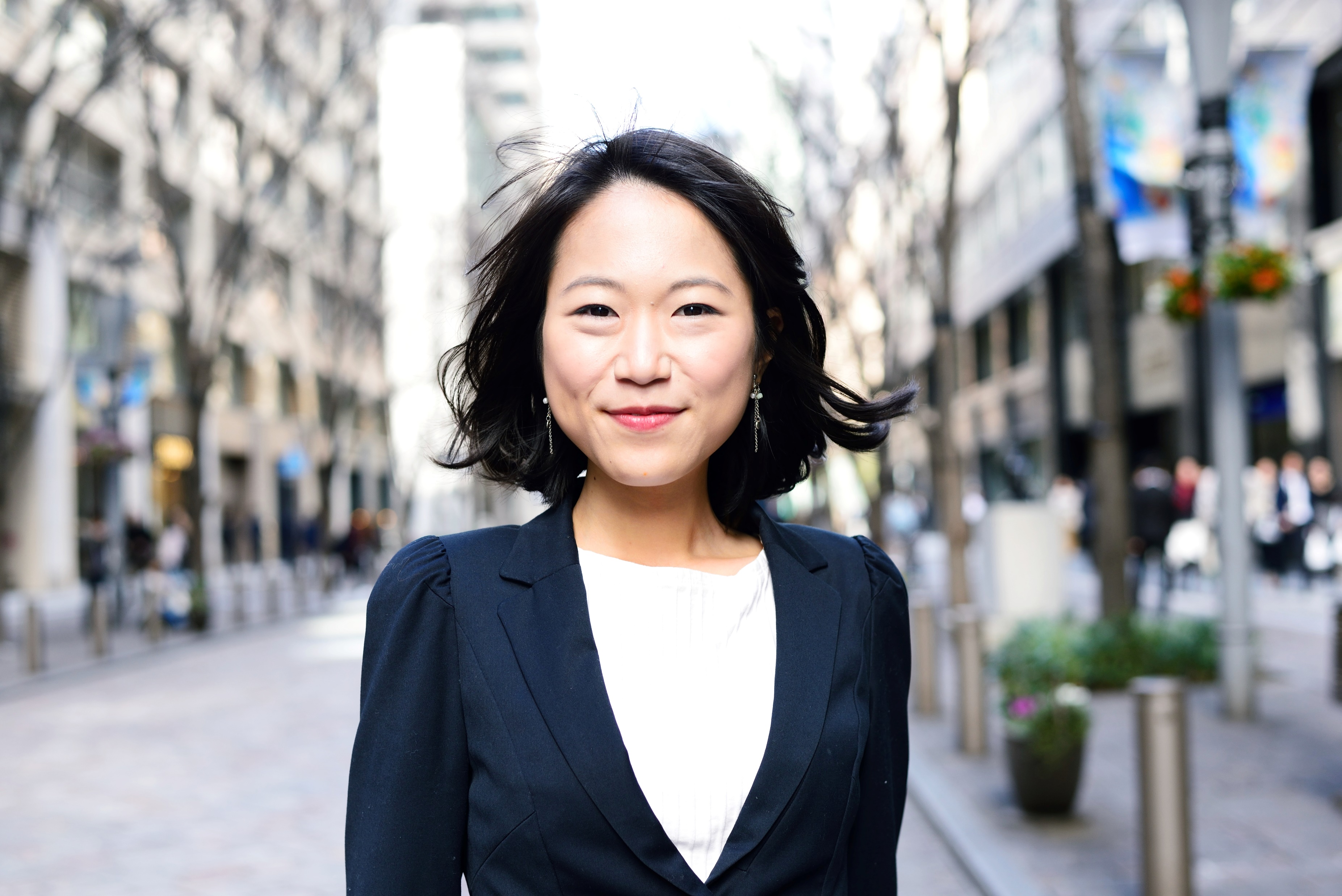 Name & Affiliation
Name & Affiliation
Name & Affiliation
***If you are planning a lengthy Q&A or are presenting a panel that doesn't have many planned ppt slides, it would be ideal if you put up on the screen a ppt like this allowing virtual attendees to 'see' the presenters during the discussion portion.
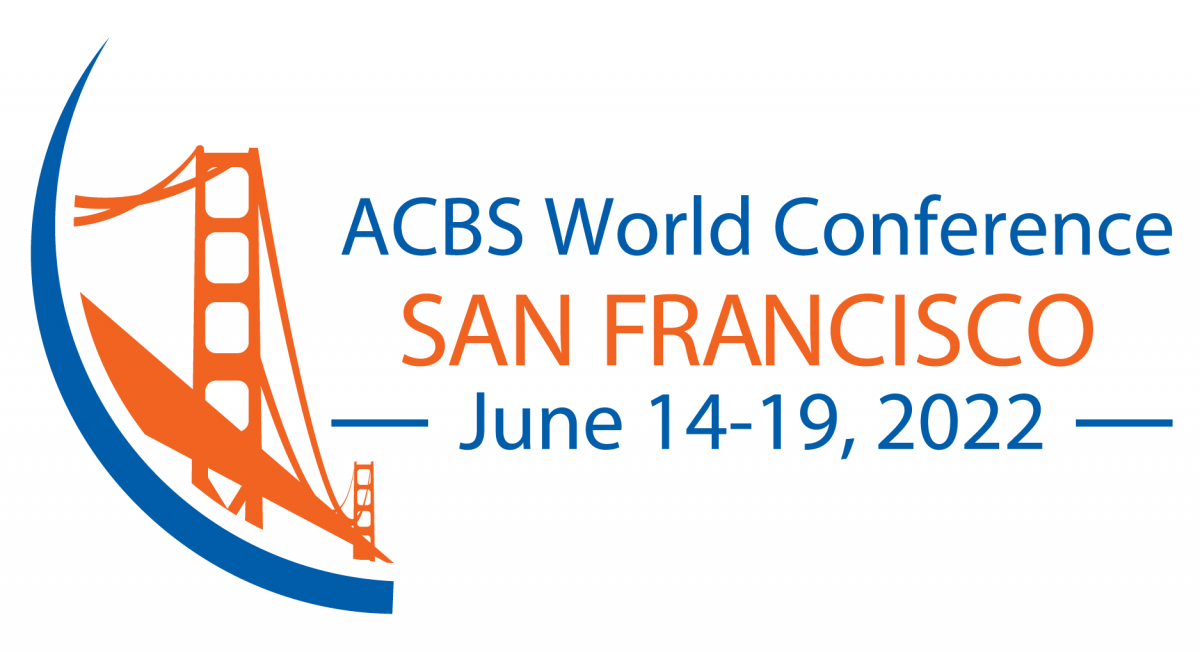 Header
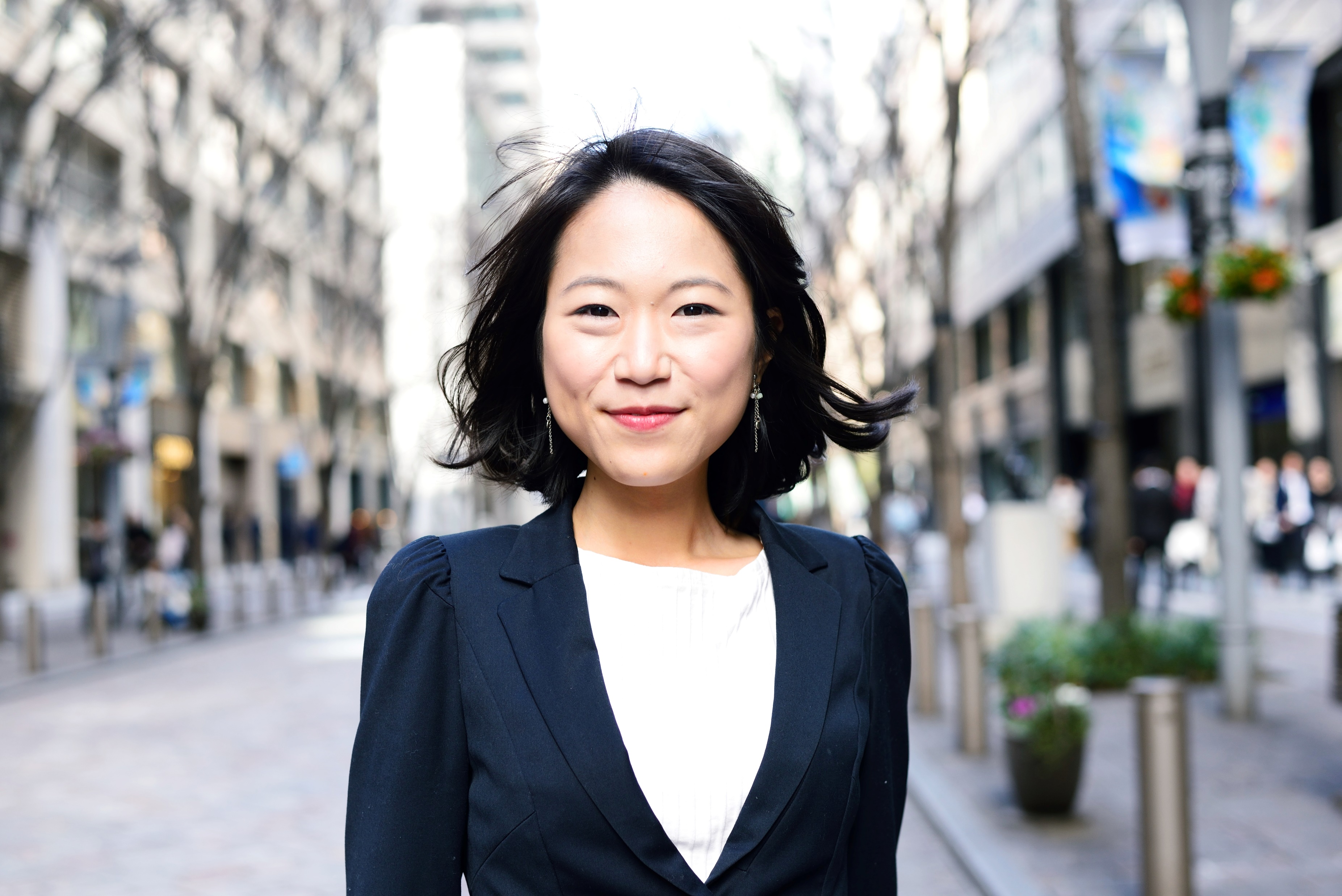 Slide Text
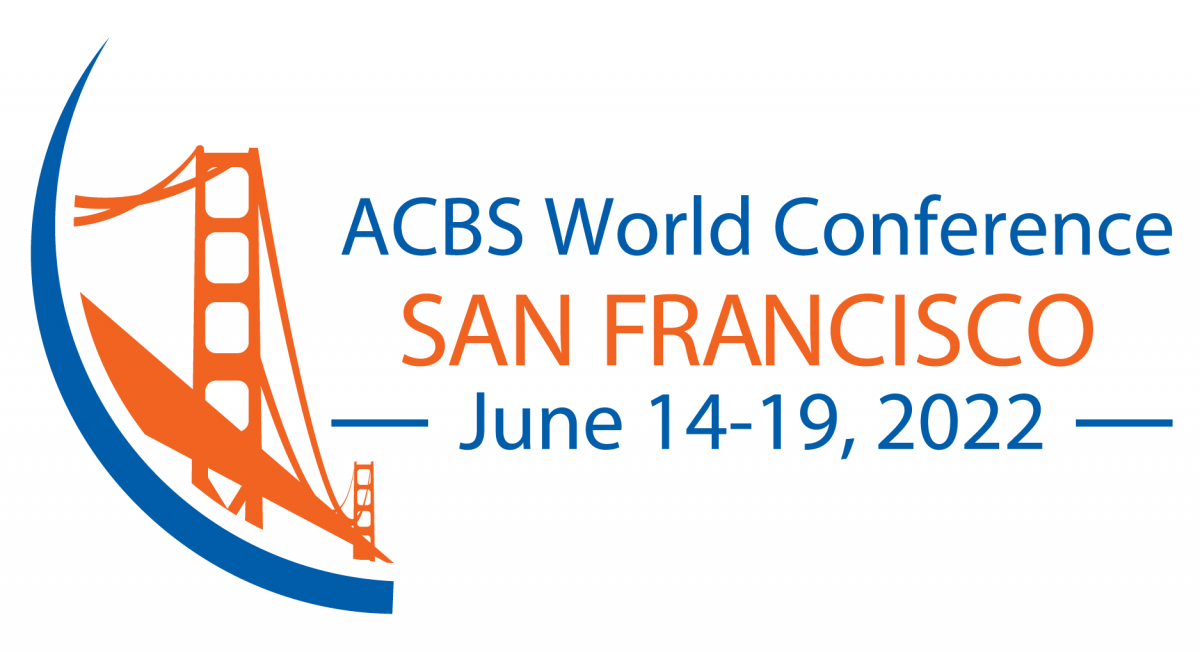 Sample Slide Header
Body Text Here
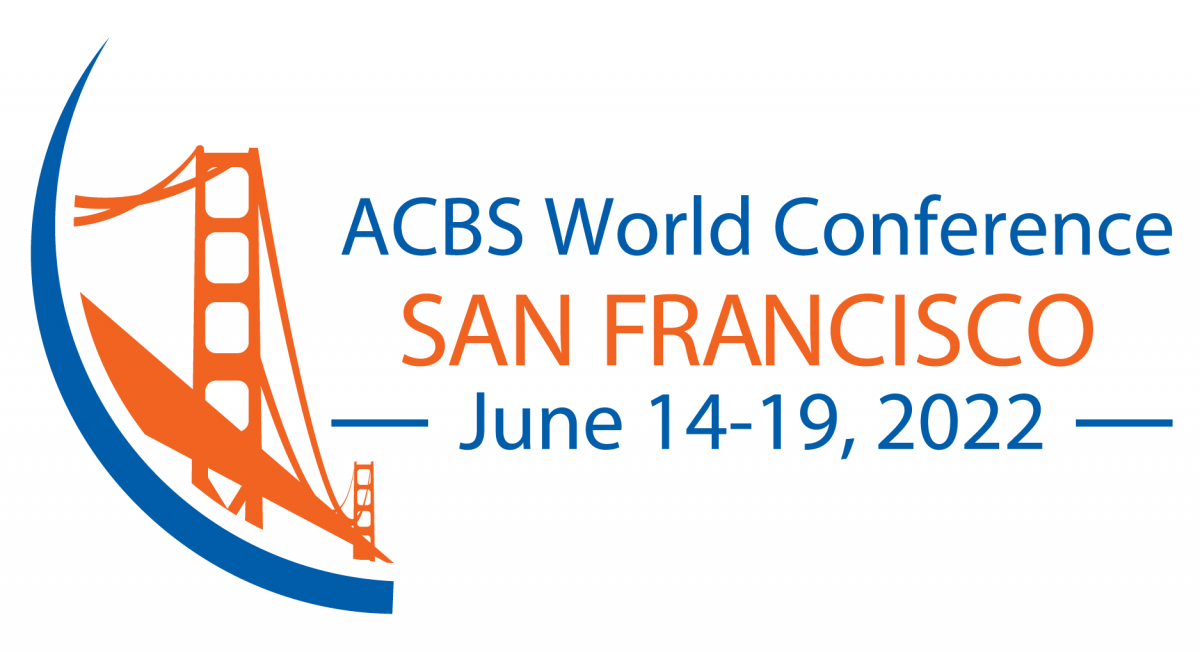